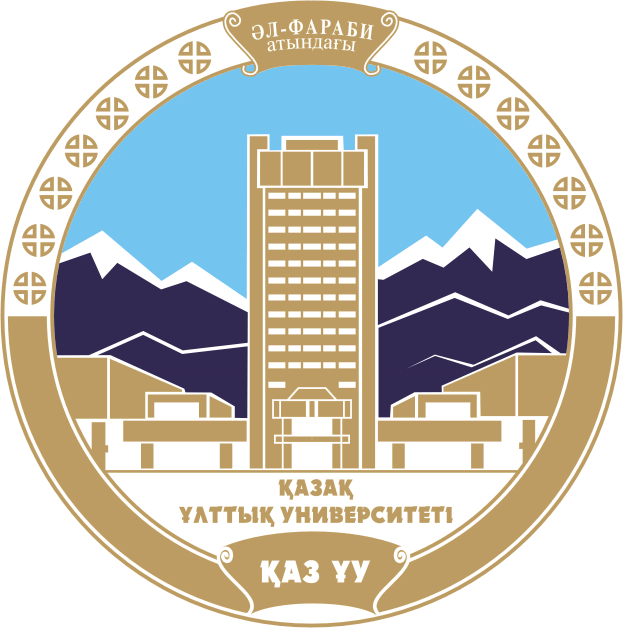 КАЗАХСКИЙ НАЦИОНАЛЬНЫЙ УНИВЕРСИТЕТ ИМ. АЛЬ-ФАРАБИ
Высшая школа экономики и бизнеса
«Финансирование и кредитование инвестиций»
Алиева Б.М.
к.э.н., и.о. доцента
Лекция 1. Содержание, классификация и основы инвестиционного процесса
Инвестиция – вложение капитала в отрасли экономики внутри страны и за границей, направленное на простое и расширенное воспроизводство.
Закон РК от 8 января 2003 года № 373-II «Об инвестициях»
Инвестиции:
денежные средства
патенты
имущества
права.
Признаки инвестиций:
способность инвестиций приносить доход;
определенный срок вложения средств;
целенаправленный характер вложения капитала;
использование разных инвестиционных ресурсов;
наличие риска вложения капитала.
Функции инвестиций
На макроуровне:
-ускорение НТП;
-увеличение качества продукции;
-разрешение безработицы;
-охрана среды.
На микроуровне:
-расширение выпуска;
-минимизация износа;
-покупка ценных бумаг;
-максимизация прибыли.
Классификация инвестиций
1) По объектам вложения денежных средств:
Реальные инвестиции;
Финансовые инвестиции.
2) По цели инвестирования:
Прямые инвестиции
Портфельные инвестиции
Прочие
3) По продолжительности инвестирования капитала:
Краткосрочные - до 1 г.;
Среднесрочные - 1-3 г.;
Долгосрочные - более 3х лет.
4) По формам собственности:
Частные;
Государственные;
Иностранные;
Совместные.
5) По видам рисков:
Агрессивные;
Умеренные;
Консервативные.
6) По уровню постановки целей:
Тактические инвестиционные решения;
Стратегические инвестиционные решения.
Инвестиционный процесс - это стадийность этапов, действий и операций по реализации инвестиционной деятельности.
Этапы инвестиционного процесса:
1 этап - подготовительный;
2 этап - осуществление инвестиций;
3 этап - эксплуатационный.
Участники инвестиционного процесса
заказчики
инвесторы
поставщики, посредники
пользователи объектов инвестиционной деятельности
Источники:

Гитман Л.Дж., Джонн М.Д. Основы инвестирования: Пер. с англ. - М.:   Дело,2013.
Гейдаров М.М. Финансирование и кредитование инвестиции. – Алматы: Алматинский коммерческий институт, 2013.
Закон РК «Об инвестициях» от 8 января 2003г. № 373-11